AccuSine PCS+ / PFV+


Launch Presentation
23 January 2015
Jim Johnson
Global Offer Manager
Agenda
The Offer
Technical solution/Architecture
Spec / Feature Review
Launch
Country Dashboard – Forecast and Launch Budget
2
Offer Scope
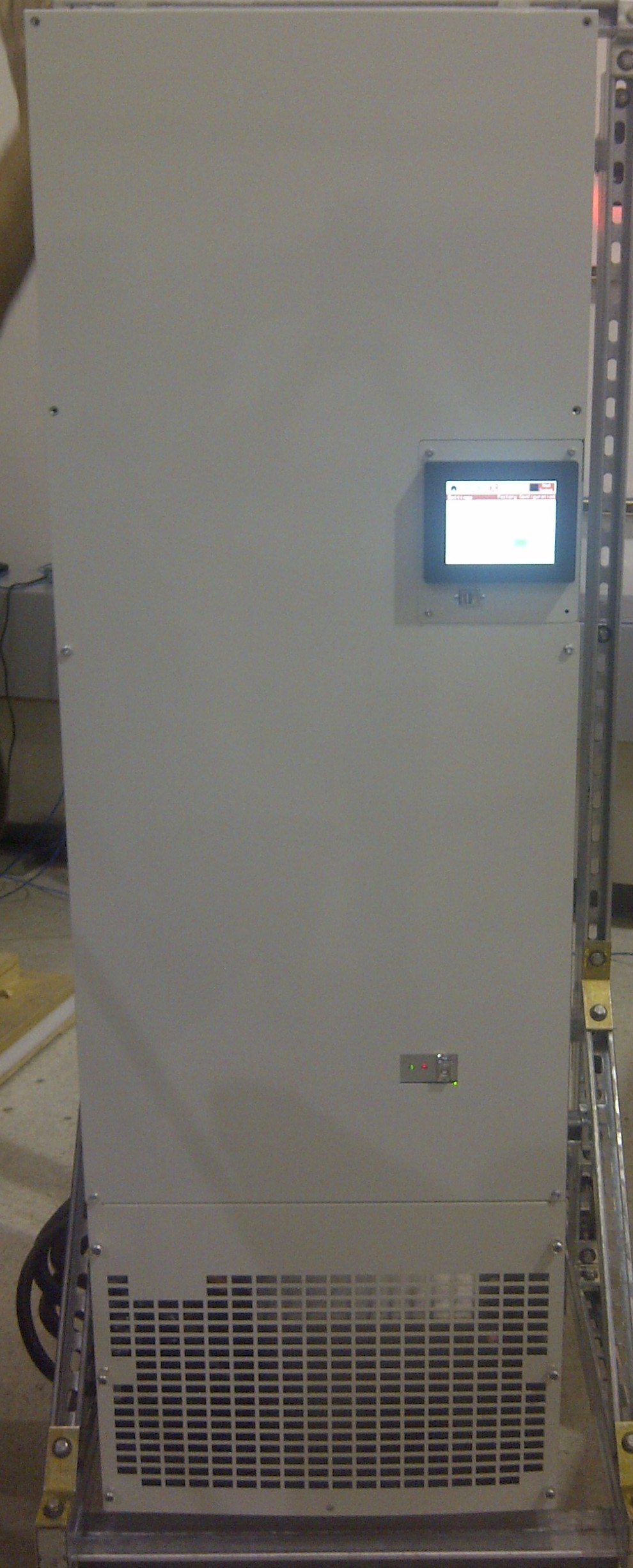 300 Amp
AccuSine PCS+/AccuSine PFV+
60, 120, 200, and 300 amp models
IP00 for mounting in other’s enclosures
System integrators, MCC, switchgear
IP00 style with EMC compliance
3 phase, 3 or 4 wire, 380-480VAC 50/60Hz
Standard enclosure types: 
IP20 & UL Type 1 Wall mount  (all sizes)
UL type 2**, IP31, UL Type 12, IP54 Floor standing
Packaging of 600/690VAC, UL Type 2** &12, IP31 and IP54 floor standing
Large HMI (STU type) – 145 mm
Coordination – Model 6 MCC, Okken, BlockSet (all sizes & voltages)

** UL Type 2 is rated for drip proof protection
3
Basic frame
IP00
480V PCS+/PFV+
Offer architecture
60,120,200,300 Amp
+
+
500-600V
600-690V
Autotransformer
IP31/N2
Enclosure
Add Wall Mount  KIT => IP20/N1
IP54/N12
Enclosure
IP31/N2
Enclosure
IP54/N12
Enclosure
Model 6    Okken 
Blokset
4
Offer Scope - Markets
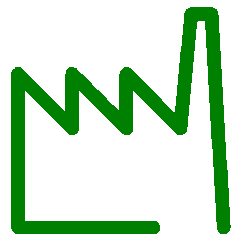 Industry
Industry
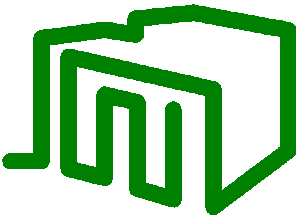 Primary
Targets
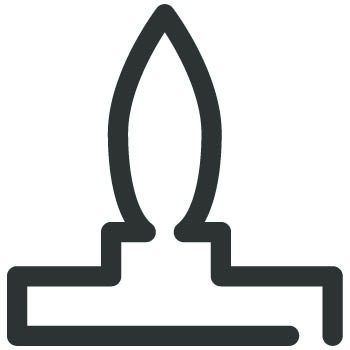 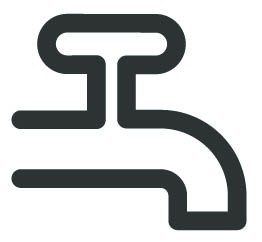 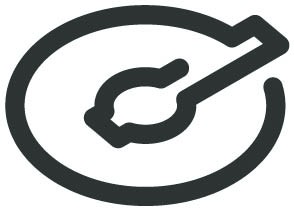 Data Centers & Networks
Water             Wastewater
Oil and Gas
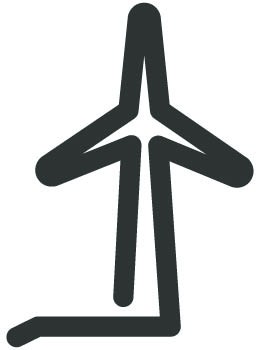 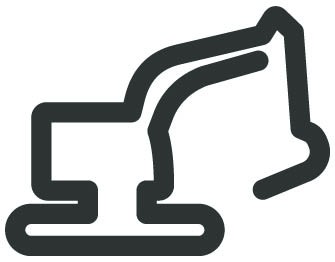 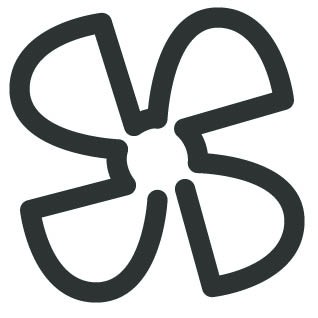 MMM
Renewable Energy
HVAC
Value Proposition
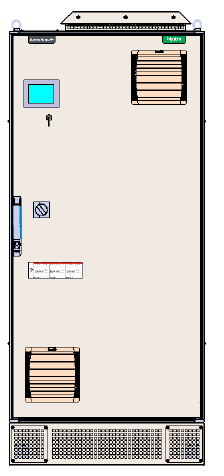 Water-Wastewater 
Simple Consulting Engineer Solution
One solution for many applications
Achieve specified level of THDi/THDv requirements
Cost effective
Space saving
Can be supplied in MCC/Switchgear
Insures performance on backup generator
Improved efficiency (reduced losses)
Lead-lag or load share operation
Fully automated
Modbus TCP/IP or RTU – full communications
Fully Green (ROHs compliant)
Service portal – with or without power
60A IP54/N12
6
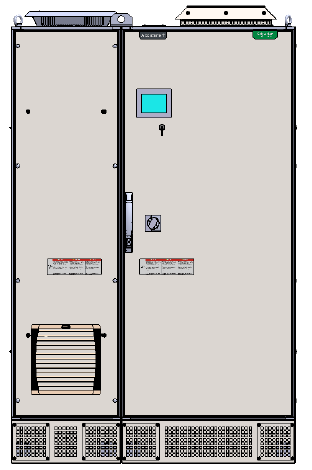 Value Proposition
Oil & Gas
Reduced stress on generators 
Increased fuel efficiency
Longer equipment life
Space savings solution
Minimized heat losses
Optimize uptime (OPEX enhanced)
Communications for monitoring, digital control, diagnostics, and set up
Easy solution to apply
Fully Green (ROHs compliant)
Service portal – with or without pow
		(Reduced harmonics and increased power factor)
60A IP54/N12 600/690 VAC
7
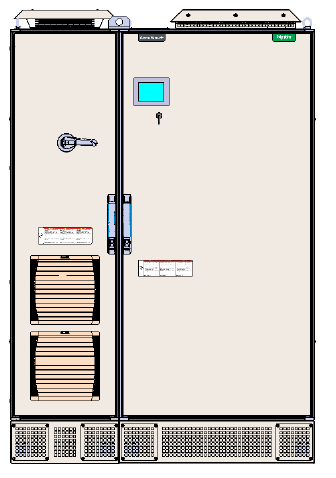 Value Proposition
MMM
Digital communications
Compatibility with VFD loads
Compatible with all types of rectifiers
Compliance to standards
Digital communications: Modbus (RTU & TCP) 
Optimized floor space utilization
Best economics: purchase, installation, and operation
Rugged construction
Fully Green (ROHs compliant)
Service portal – with or without pow
300A IP54/N12 600/690 VAC
8
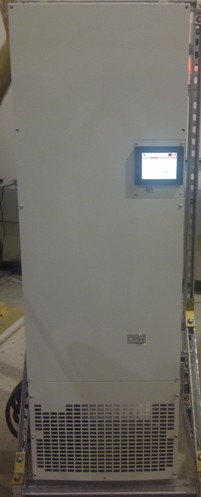 Value Proposition
300A  IP00/N1 
wall mount
Buildings – HVAC
Simple Consulting Engineer Solution
One solution for all VSD applications
Achieve specified level of THDi/THDv requirements
Cost effective
Space saving
Can be supplied in MCC/Switchgear
Improved efficiency (reduced losses)
Fully automated
Modbus TCP/IP or RTU – full communications
Fully Green (ROHs compliant)
Service portal – with or without power
9
Value Proposition
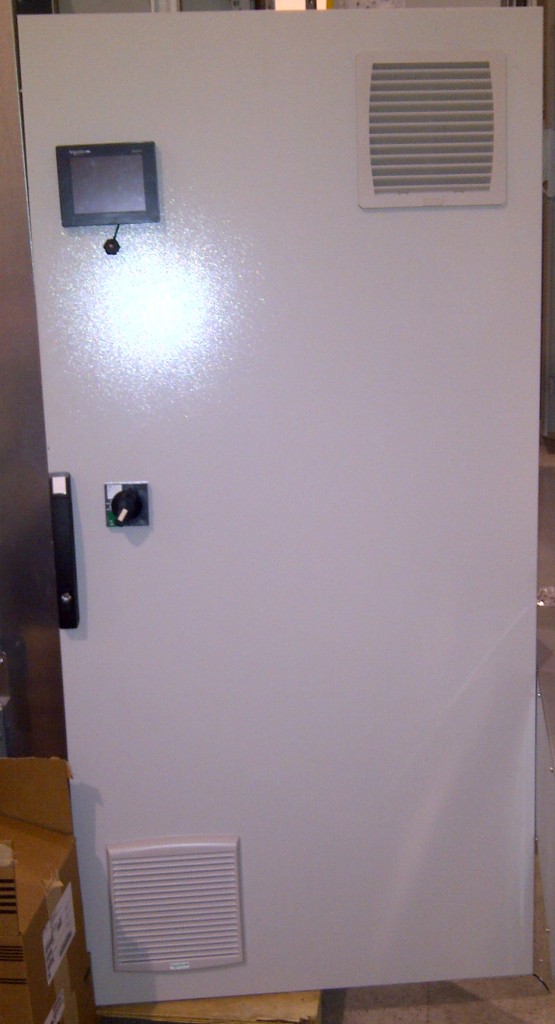 The CLOUD – server farms
Provide uninterrupted service (makes your customers happy)
Insure server uptime on any power supply
Reduce utility power factor penalties – insures acceptable leading power factor
Digital communications: Modbus (RTU & TCP) 
Optimize power source performance
Maximize electrical system utilization
Meet standards
120A IP54/N12
10
Value Proposition
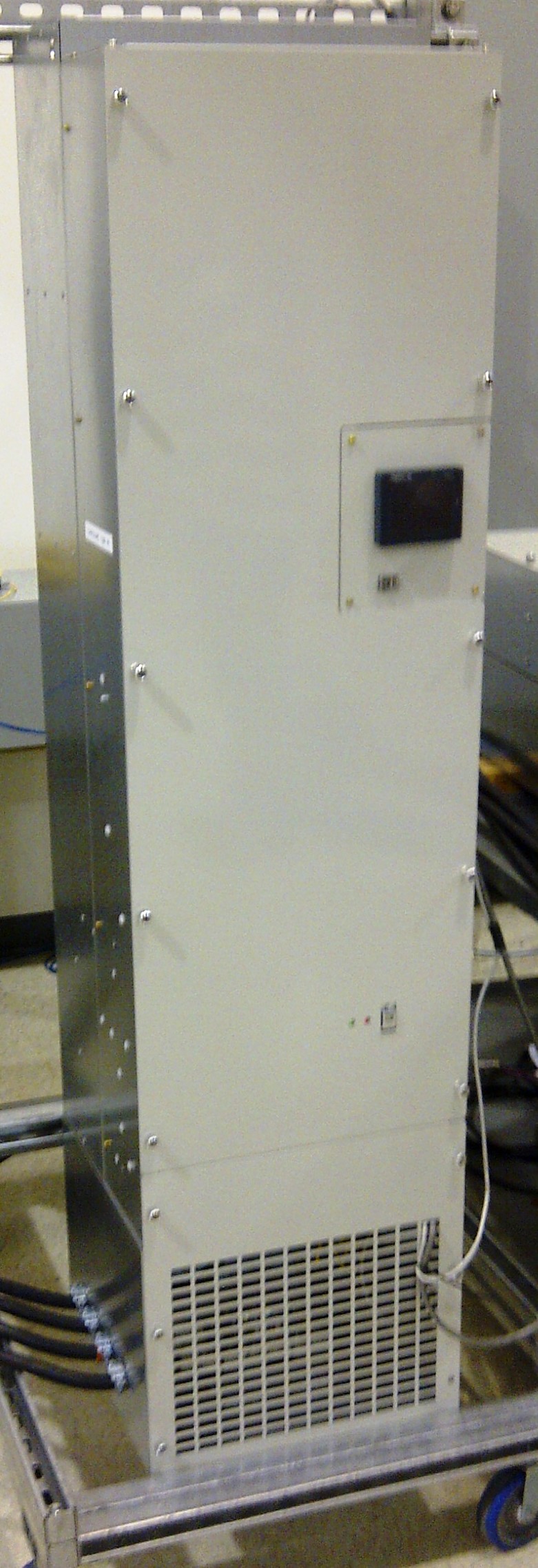 120A IP20/N1 wall mount
Renewable Energy – PV 
Optimize uptime – provides voltage stability that optimizes ability to supply power to utility
Prevents voltage backflow – prevents damage to PV inverters
Fully automated
Modbus TCP/IP of RTU – full communications
Fully Green (ROHs compliant)
11
Channels to Market – AccuSine+
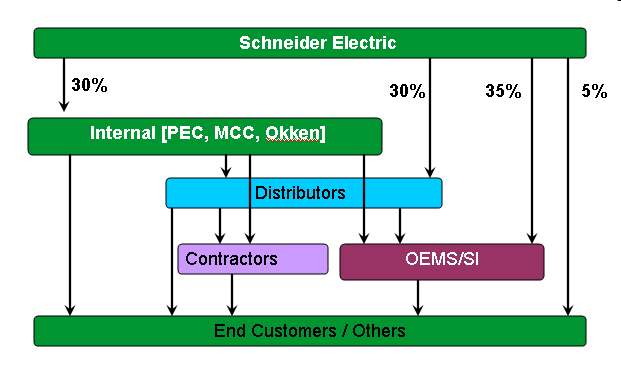 12
Technical Structure – AccuSine+
IP00 (Chassis)
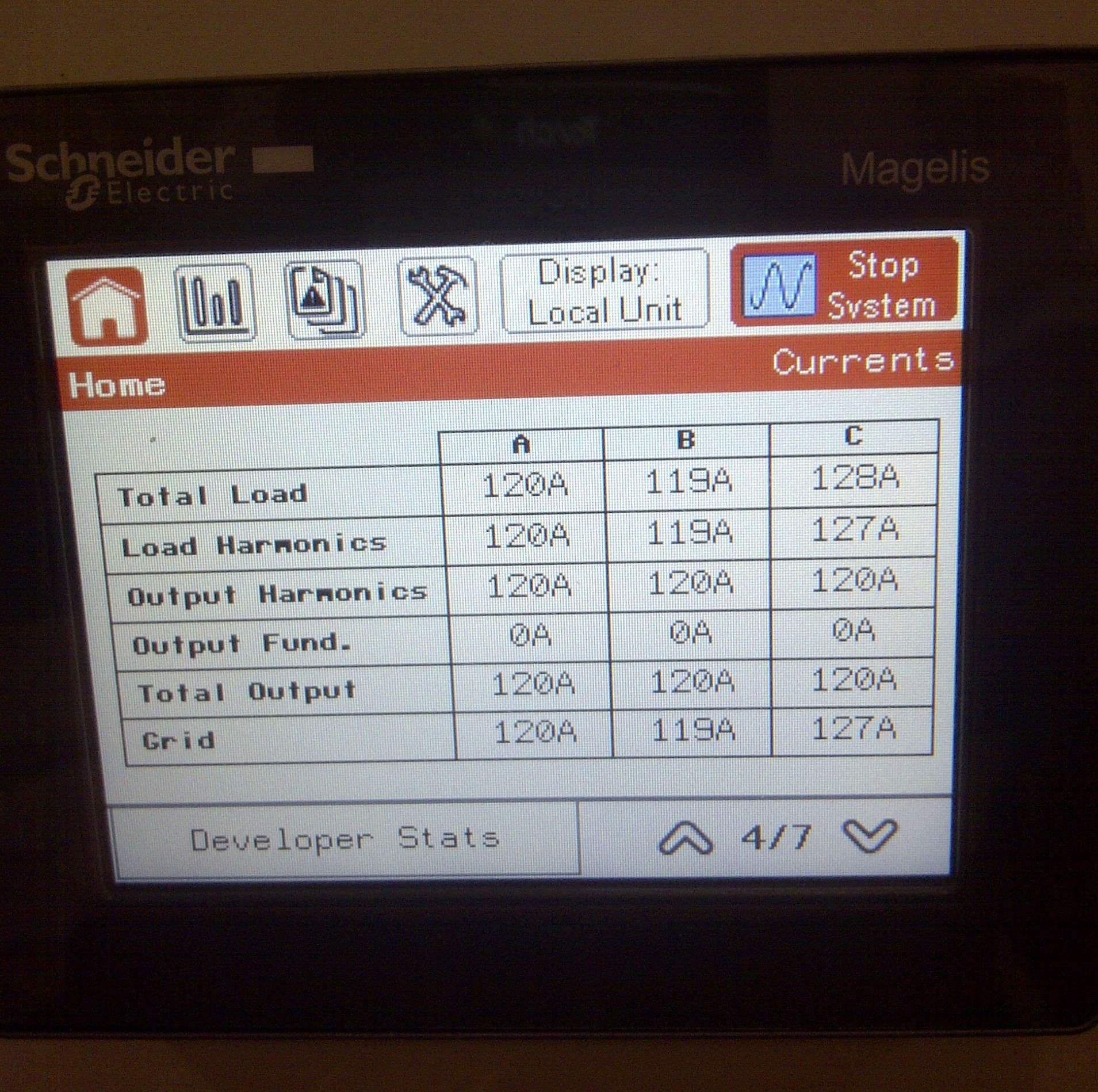 HMI
Magelis
IGBT
Bus Ass’y
Inductor
EMC Filter Ass’y
Control & Power BD
Air Movers
Contactor
13
Technical Structure – AccuSine+
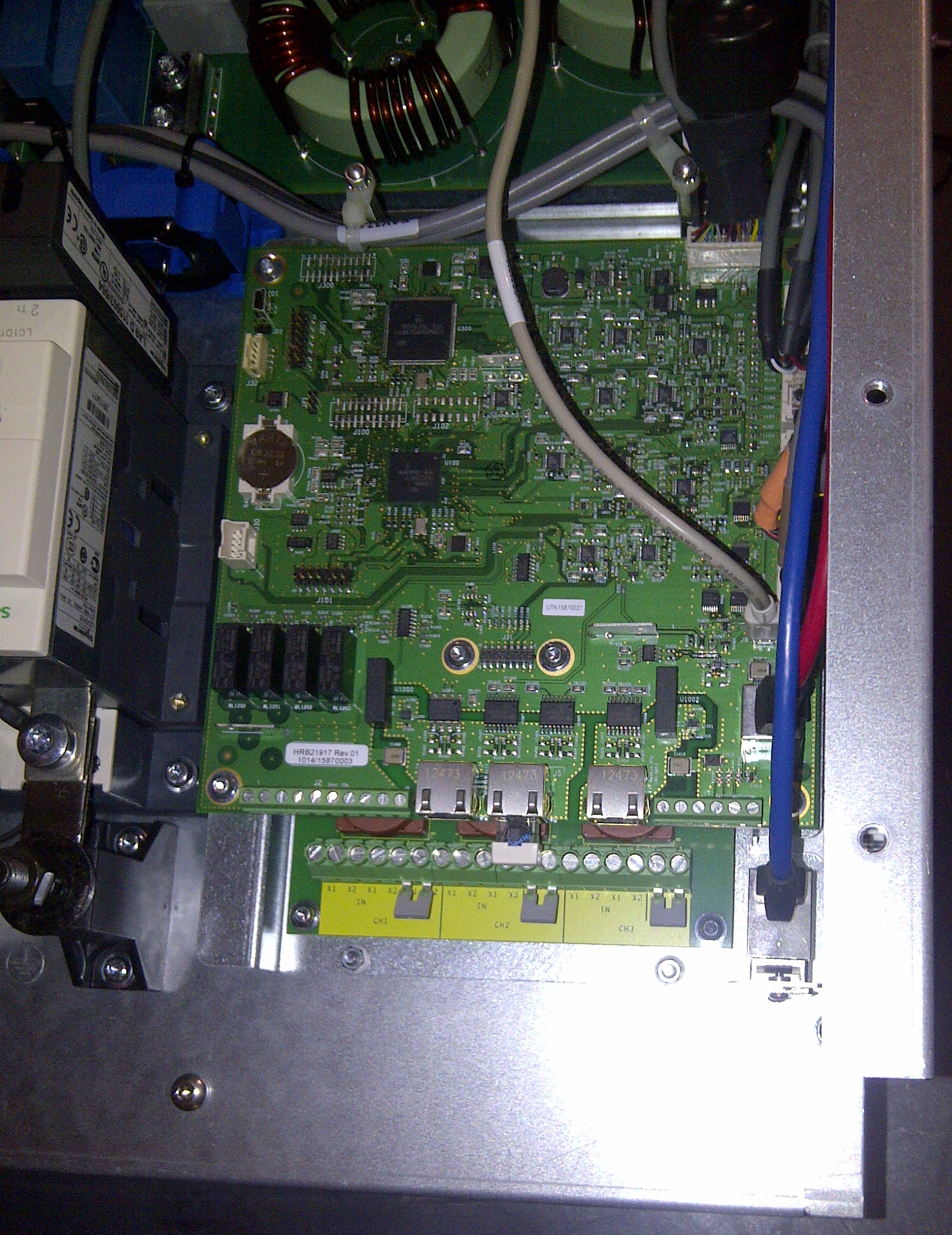 Customer Connections
Modbus RTU Port*
Parallel COM Ports*
I/O dry terminals
CT connections
Modbus TCP/IP Port*

*Ports are RJ45 type
AccuSine+ Size Comparison to AccuSine
Specification/Feature Review
AccuSine PCS+

60A, 120A, 200A, 300A @ 380-480 VAC47A, 94A, 157A, 235A @ 480-600 VAC40A, 80A, 133A , 200A @ 600-690 VAC 

cULus – all (not 690 VAC models)
CE Certified  - all models
Enclosures: IP00 (CH) & IP20 (Type 1) – wall mount
IP31, IP54; UL type 2 &12 – Floor Standing
AccuSine PCS

50A, 100A, 300A @ 208-480 VAC39A, 78A, 235A @ 500-600 VAC33A, 67A, 200A @ 600-690 VAC

cULus – all but 690VAC models
CE certified – specific models
Enclosures: IP00, IP30, & IP54
	   UL type – Chassis, 1, 12
16
Specification/Feature Review
AccuSine PCS

Ambient Conditions:
Temperature: All assemblies 0°–40°C, derate to 50°C @ 2% per °C
 


Altitude: to 1000 m; derate 1% per 100 m above
Humidity to 95% Non-condensing
AccuSine PCS+

Ambient Conditions:
Temperature: IP00/20 @ 0°to 45° for 60A to 120A; to 40°C for 200/300A, derate to 50°C @ 2% per °C;  
IP31/54 @ 0°to 40°C, derate to 50°C @ 2% per °C
Altitude: to 1000 m; derate 1% per 100 m above
Humidity to 95% non-condensing
PCBA – conformal coated
Absolute shut down when inlet air hits 51°C
17
Specification/Feature Review
AccuSine PCS
Contamination Class - Operating:
Chemical Class 3C2* 
Mechanical Class 3S2**
Storage: Chemical 3C3/Mech 3S3 (in original shipping crate)

*Locations with normal levels of contaminants experienced in urban areas with industrial activities scattered over the whole area or with heavy traffic.
AccuSine PCS+
Contamination Class - Operating:  
Chemical Class 3C2* 
Mechanical Class 3S2**
Storage: Chemical 3C3/Mech 3S3 (in original shipping crate)

**Locations without special precautions to minimize the presence of sand or dust, but not situated in proximity to sand or dust sources.
18
Specification/Feature Review
AccuSine PCS
Current transformers:
Primary - 250 to 10,000 amps
Secondary – 5 amps
Accuracy Class – Type1
Frequency response – 400 Hz
Volt-Ampere rating – 5 VA minimum (parallel unit adds 2.5 VA per AccuSine unit + cable resistance)
Cannot be grounded outside AccuSine – cannot share
Quantity required: 2 for 3-wire; 3 for 4-W
AccuSine PCS+
Current transformers:
Primary – ANY amps
Secondary – 1 or 5 amps
Accuracy Class – Type1
Frequency response - 50/60 Hz or 400 Hz
Volt-Ampere rating – 15 mΩ (paralleling adds 0.375 VA (5A) / 0.015 VA (1A) per AccuSine PCS+ unit + cable resistance)
Must be grounded external to AccuSine+ – can be shared
Quantity required: 2 or 3, 3 req’d with 1Ø loads
19
Specification/Feature Review
AccuSine PCS
Logic: 
Analog with digital overlay - DSL
- 2 cycle to inject correction
Reactive current response – 2 cycle to full response (PF or mains balancing)
Open loop

Control Response – 100 µSec
AccuSine PCS+
Logic: 
Digital – FFT - 2 cycles to inject correction
Reactive current response – 1/4 cycle to full response  (PF or mains balancing)
Closed loop – new installations 
Open loop – for retrofits
Control Response – 25 µSec
20
Specification/Feature Review
AccuSine PCS
Paralleling 
Load Share
Independent control
   Must run mains CT to all 
   AccuSine units CTs to all 

No make up capacity

To 99 units of any size possible
AccuSine PCS+
Paralleling
Load Share or Lead-Lag
Proprietary CAN+ communications bus
    Master-Slave/MultiMaster-MultiSlave
    Any unit displays data for all units
    and programs/controls system
Provides make up capacity (w/proprietary CAN+ Bus)
Can operate same as PCS for retrofits
To 51st order – limit to10 units
21
Specification Review
AccuSine PCS
Modes of Operation/Performance 
Harmonic spectrum: 2nd to 50th (independently adjustable) 
Harmonic THD: 5% TDD (THDi at full load of system)




No neutral cancellation
Reactive (leading or lagging to unity PF)
Mains current balancing (negative sequence)
Partition of harmonic and reactive injection
AccuSine PCS+
Modes of Operation/Performance 
Harmonic spectrum: 2nd to 51st (independently adjustable) 
Harmonic THD: Closed Loop: <3% THD(i); max 20:1 THD(i) reduction with load harmonic current is above 50% of AccuSine PCS rating
Open Loop: <5% TDD
Set point % THDv
Set point %THDi
No neutral cancellation
Reactive (leading or lagging to unity PF)
Mains current balancing (negative sequence)
Partition of harmonic and reactive injection (negative sequence is reactive current)
22
Specification/Feature Review
AccuSine PFV
Logic: 
Analog or analog with digital overlay (1.25 cycles to complete injection)
Reactive current response – 2 cycle (PF or mains balancing)
Negative Sequence – mains current balancing
Open loop
AccuSine PFV+
Logic: 
Digital – Instantaneous PQ 
(<1/4 cycle to complete injection)
Reactive current response – 1/4 cycle
Negative Sequence – mains current balancing
Closed loop – new installations 
Open loop – for retrofits
23
Specification/Feature Review
AccuSine PFV+
Modes of Operation
No harmonic correction 
Reactive (leading or lagging to unity PF) – attain setpoint
Mains current balancing (negative sequence)
Volt-VAR support – inject VARS to raise or lower mains voltage (+/- 20% typical delta VAC)
Flicker mode – Instant P-Q + closed loop with feed forward logic yields <1/4 cycle for injection to full correction
AccuSine PFV
Modes of Operation
No harmonic correction
Reactive (leading or lagging to unity PF) – attain set point 
Mains current balancing (negative sequence)


Flicker with analog logic yields 1.25 cycle to inject full correction
24
System Integrators and MCC Packaging
Unit rating  	H x W x D			Heat losses
60Amp 		1300(51.2) x421 (16.6) x349 (13.7)	1300 w
120Amp		1400 55.1) x421 (16.6) x384 (15)	2900 w
200Amp		1323 (52.1) x575 (22.6) x435 (17.1)	4900 w
300Amp		1560 (61.4) x575 (22.6) x435 (17.1)	7200 w

Dual air channel
	High heat (back) – no need for auxiliary fans if plenum open area maintained
	Control  plenum – all PCBA conformal coated
	Could make NM12 package – no filtering req’d for high heat plenum

HMI – large 144 mm - mounting (18mm PB + pin to prevent rotation)
25
Safety Label Languages on unit – English, Spanish, French
Countries to translate to local language (English literature by 10/2015; Manuals by 10/2015)
Countries to purchase units for launch

PWP – AccuSine PCS/PFV withdrawal
Service parts for up to 8 years
Offer substitution with new product within 4 years of EOC
All DIM units to be substituted as soon as possible (last shipped Oct 2008)
EOC MARCH 2016
CoLa Process + PWP Plan
26
Thank you for your attention!
Any Questions?
27